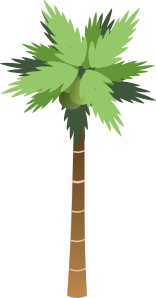 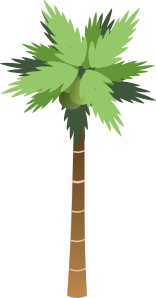 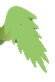 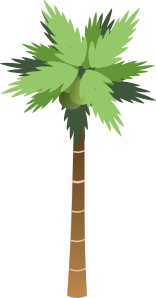 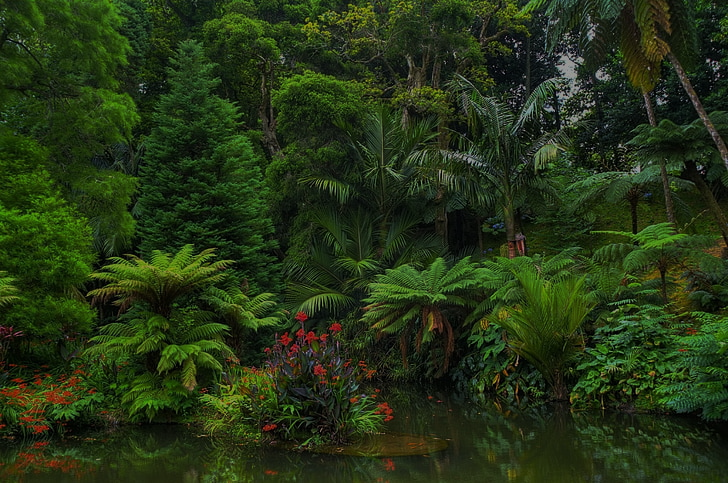 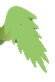 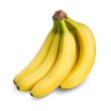 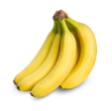 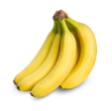 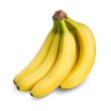 TARZAN
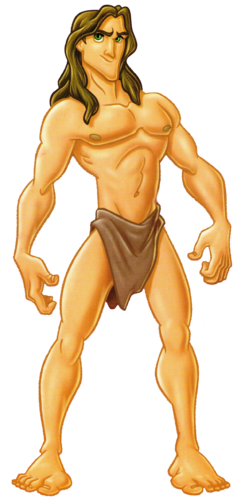 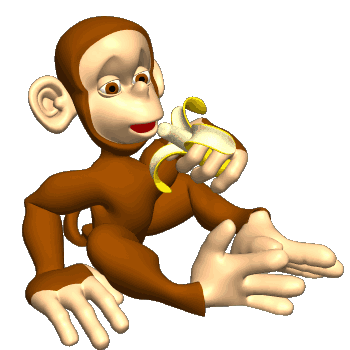 AND THE GREEDY MONKEY
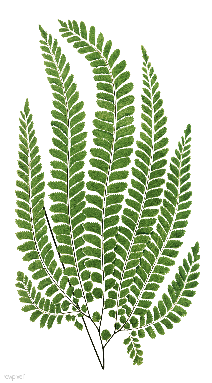 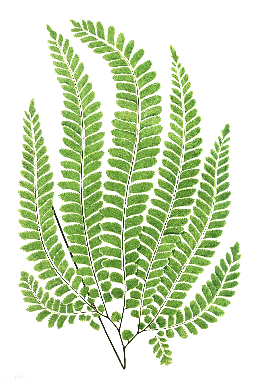 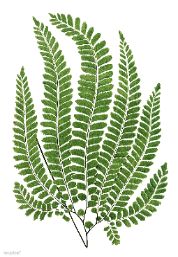 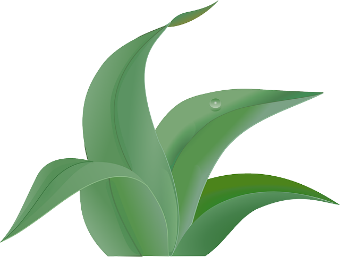 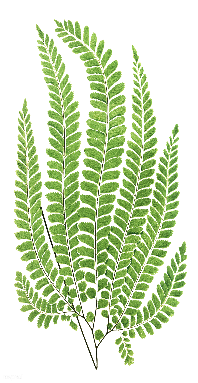 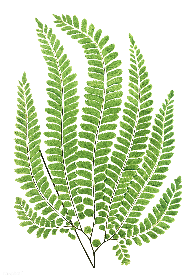 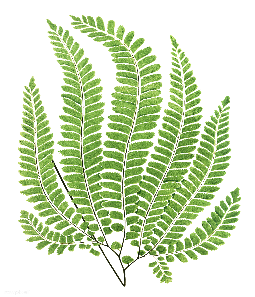 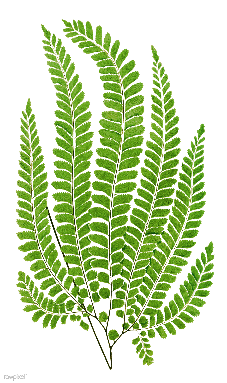 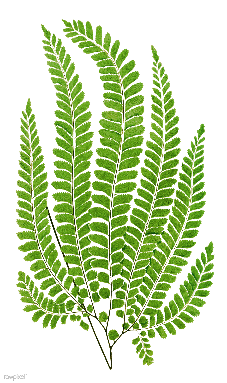 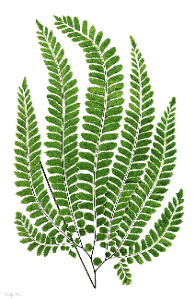 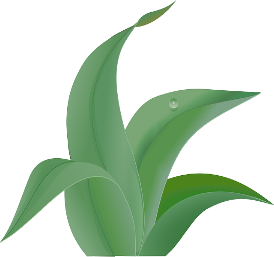 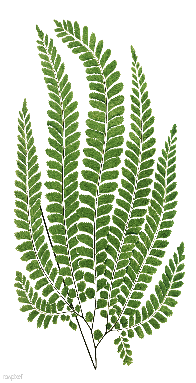 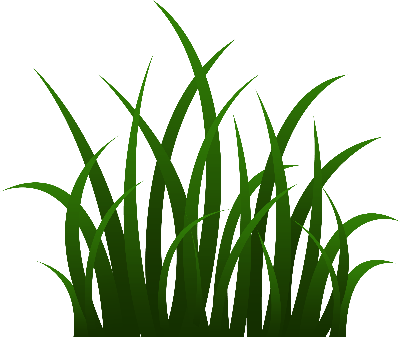 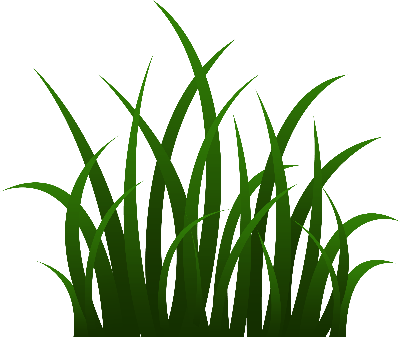 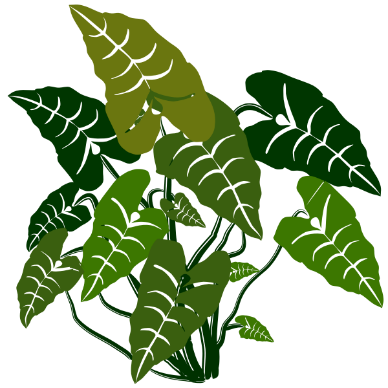 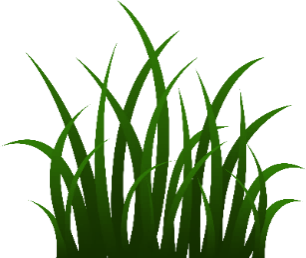 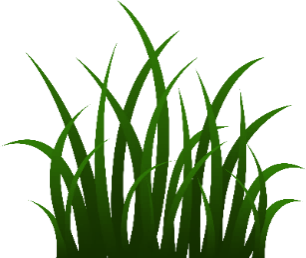 HOW TO PLAY
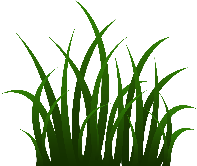 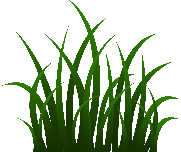 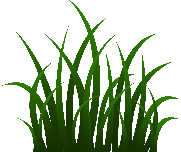 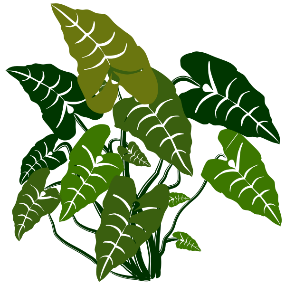 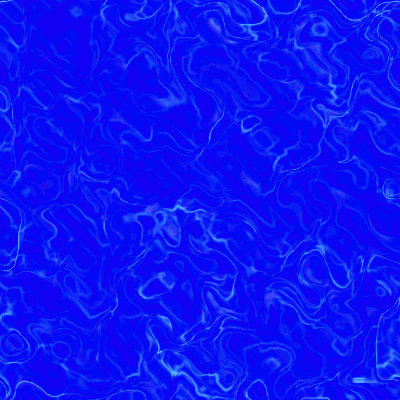 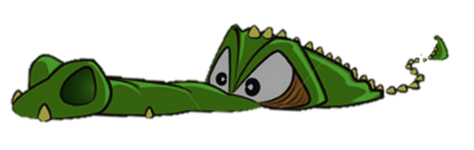 PLAY
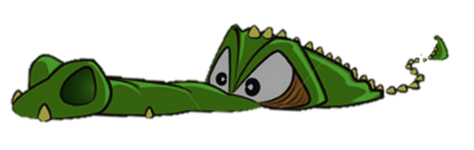 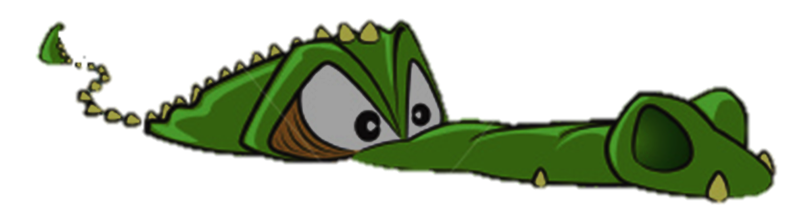 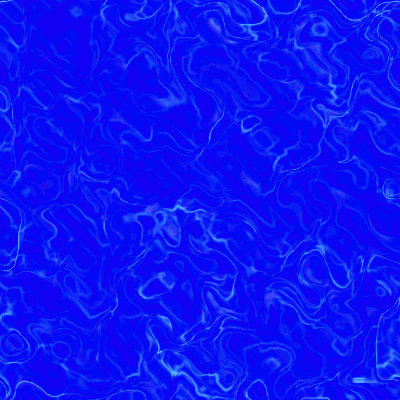 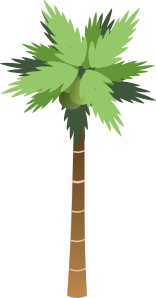 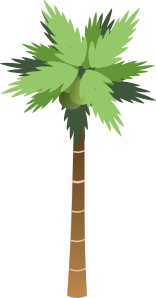 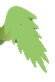 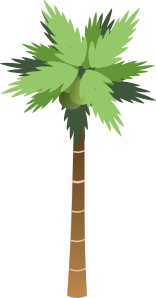 HOW TO PLAY
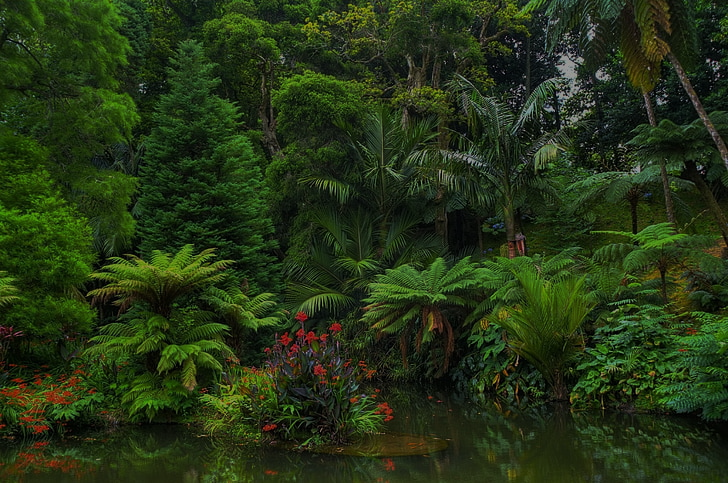 AND THE GREEDY MONKEY
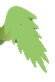 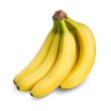 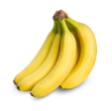 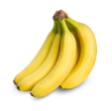 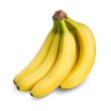 TARZAN
INCORRECT
The aim of the game is for a team (or individual) to answer six questions correctly to help Tarzan stop the greedy monkey from eating all the bananas on Banana Island.
BUT…Answer two questions incorrectly – and it’s Game Over!!
CORRECT
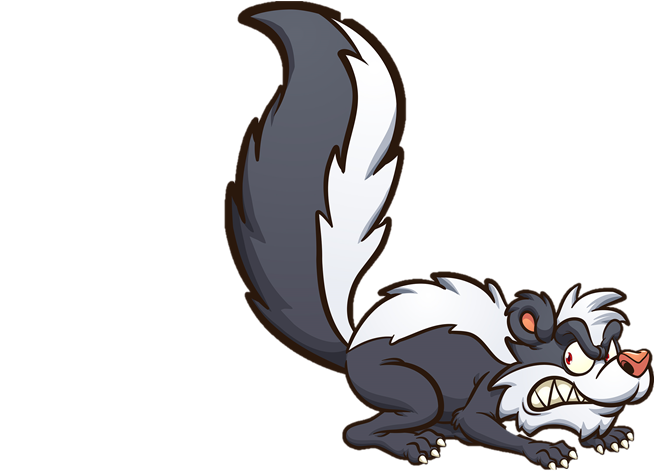 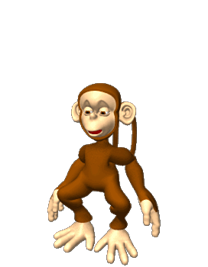 TO PLAY:
1. Establish the teams and the running order
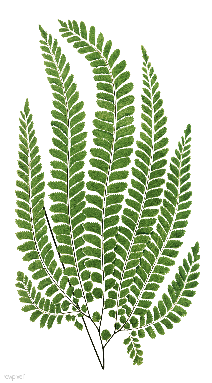 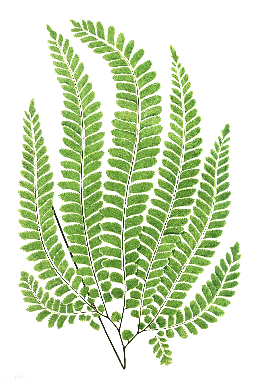 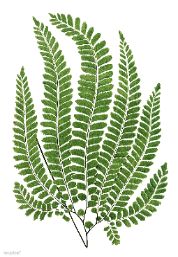 2. Ask the first team the first of their six questions
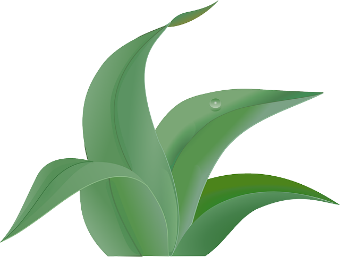 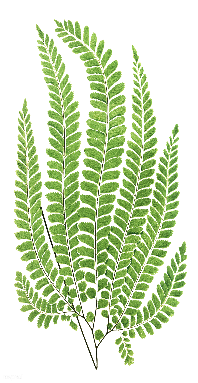 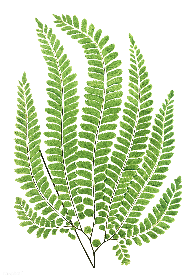 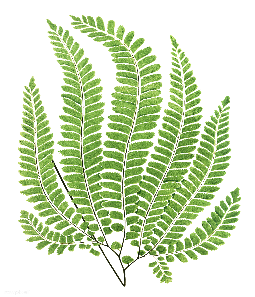 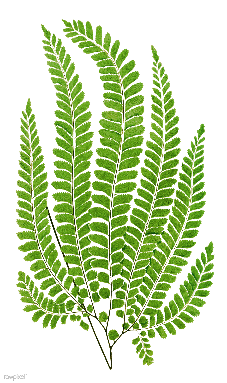 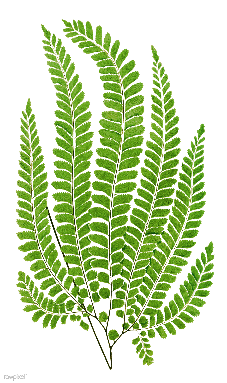 3. If they answer correctly, click on the ‘CORRECT’ bunch of bananas and ask them their next question – and so on.
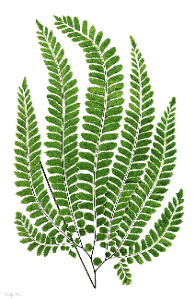 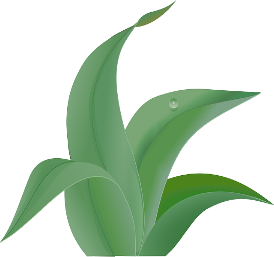 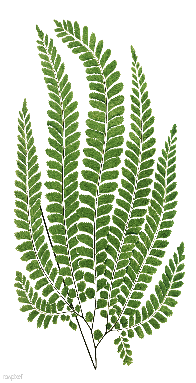 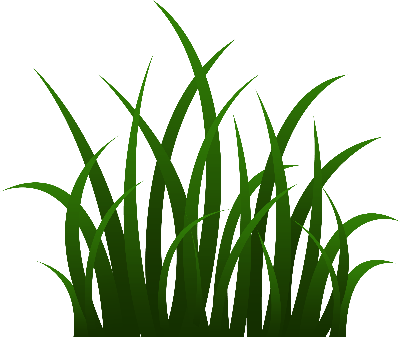 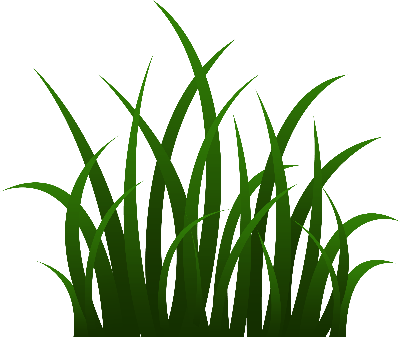 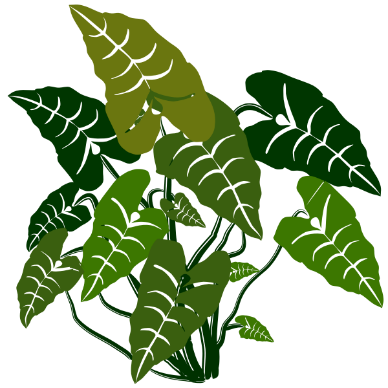 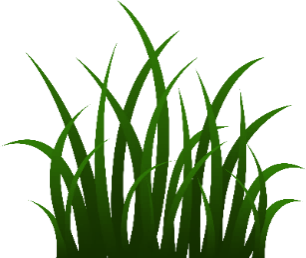 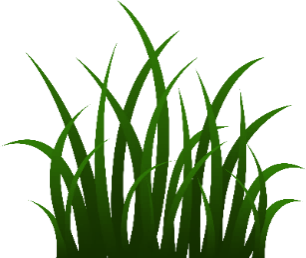 4. If they answer incorrectly, click on the ‘INCORRECT’ bunch of bananas and ask them their next question
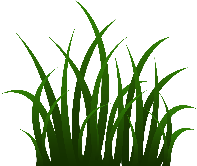 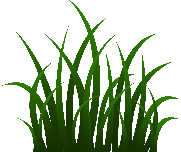 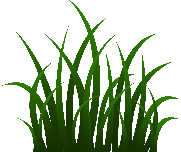 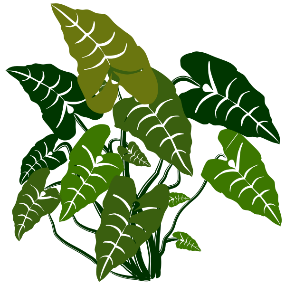 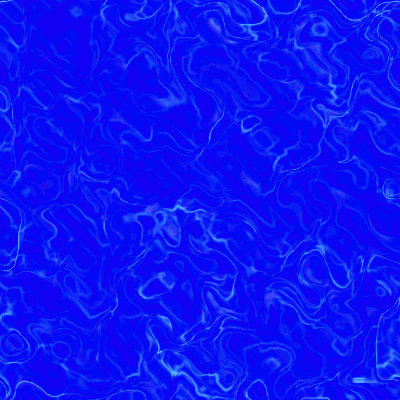 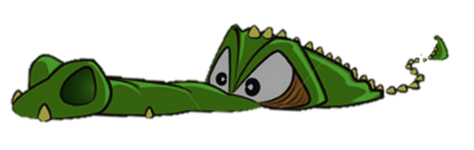 5. Win or lose, click on the ‘NEXT’ sign when it appears for the next team’s turn
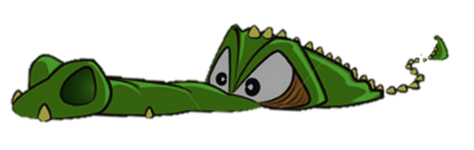 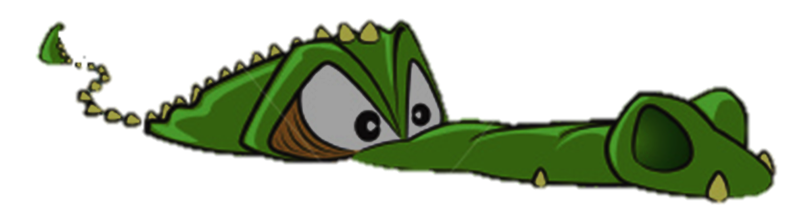 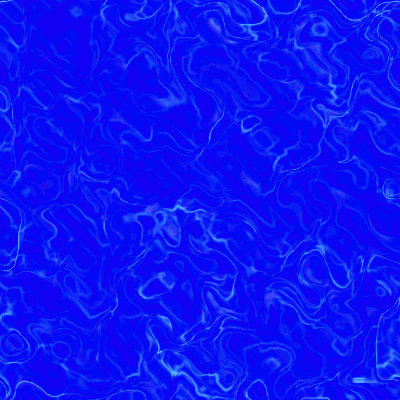 PLAY
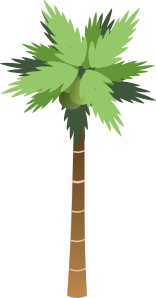 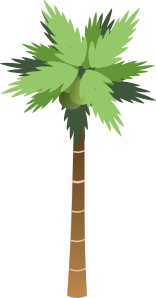 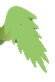 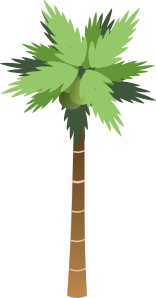 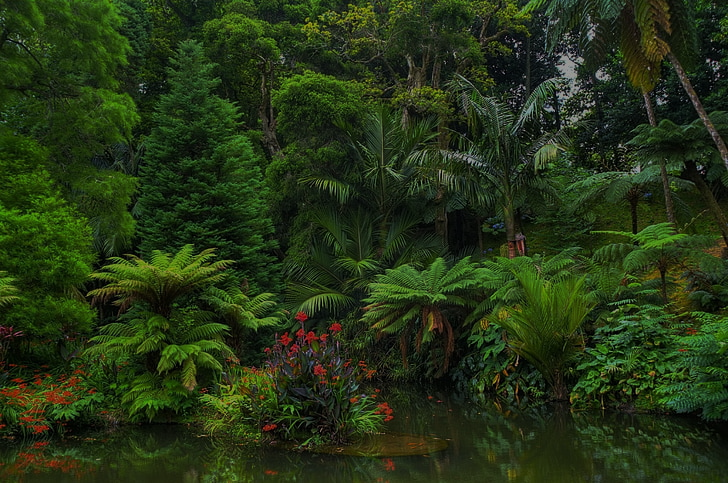 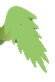 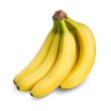 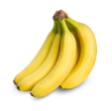 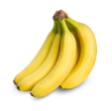 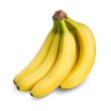 TARZAN
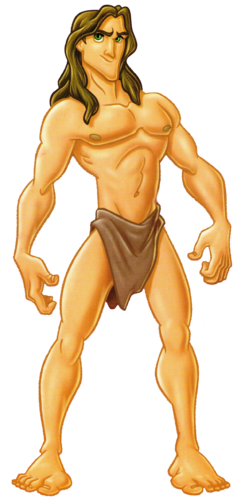 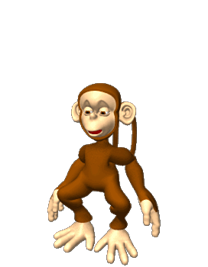 AND THE GREEDY MONKEY
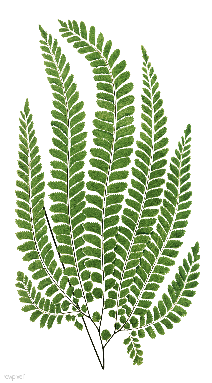 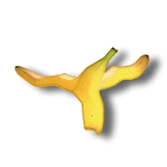 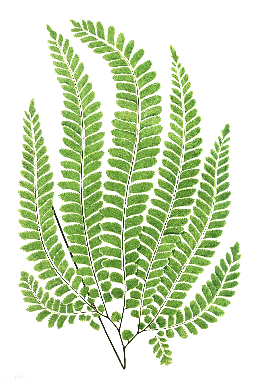 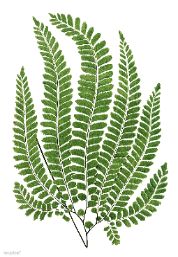 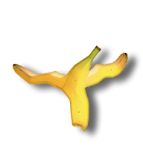 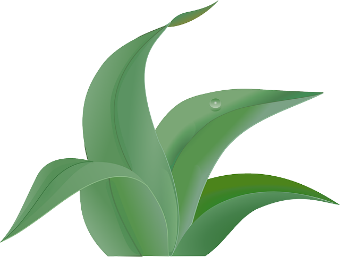 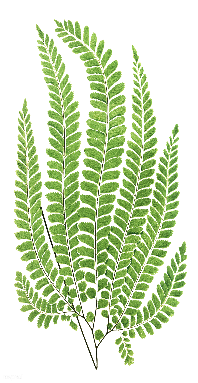 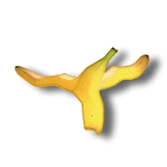 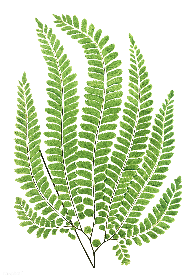 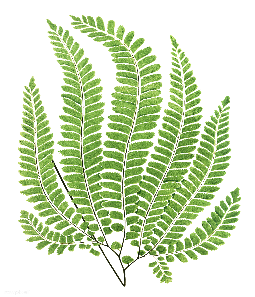 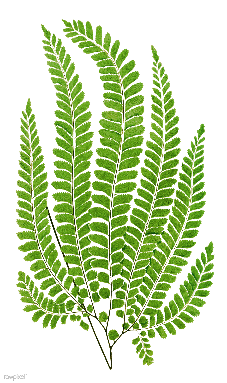 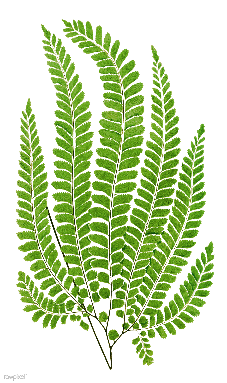 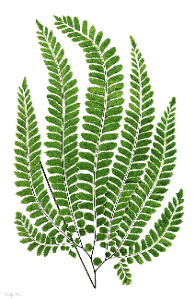 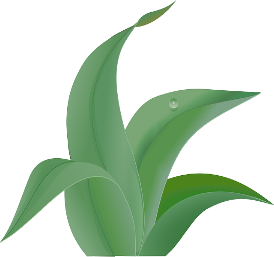 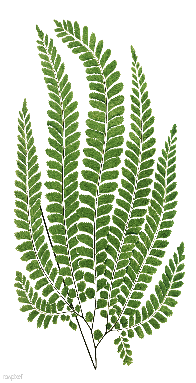 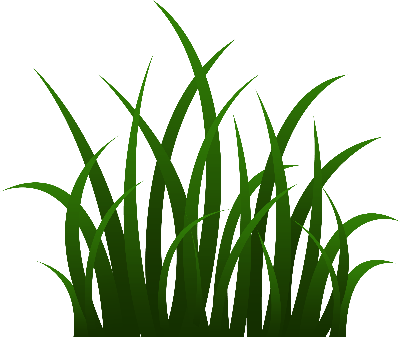 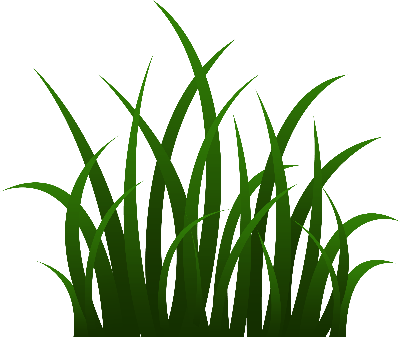 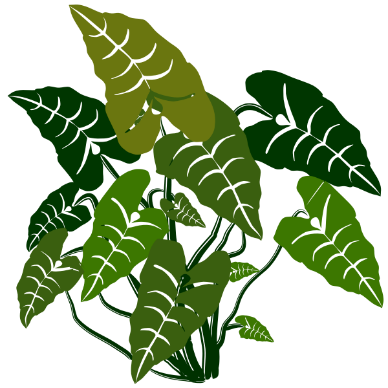 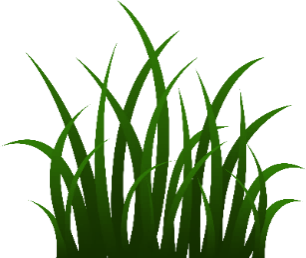 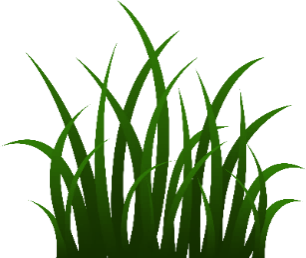 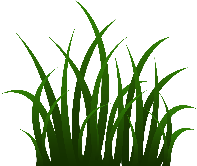 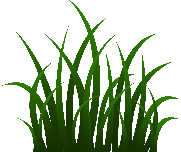 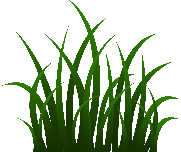 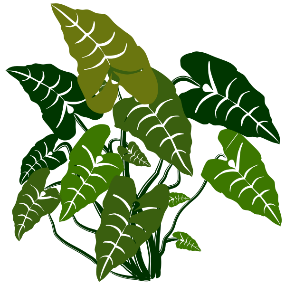 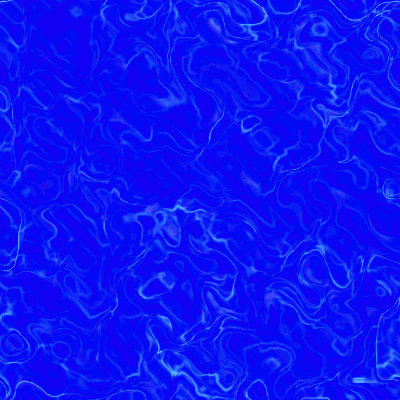 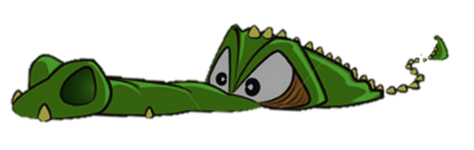 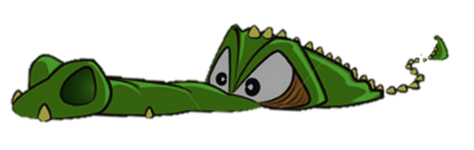 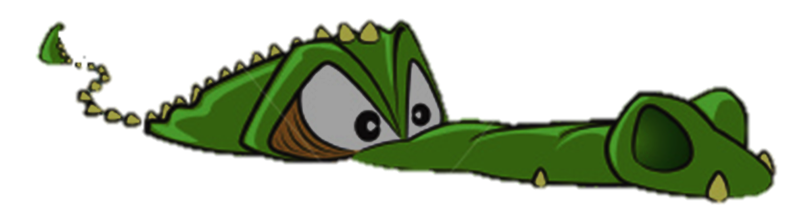 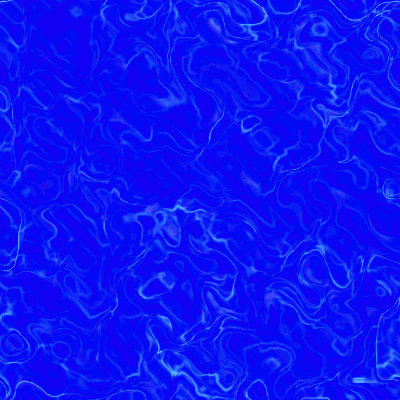 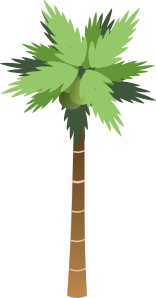 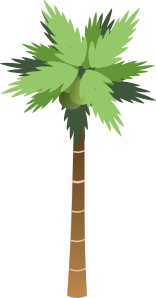 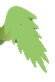 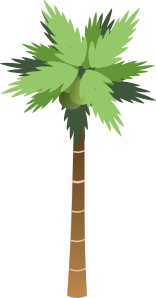 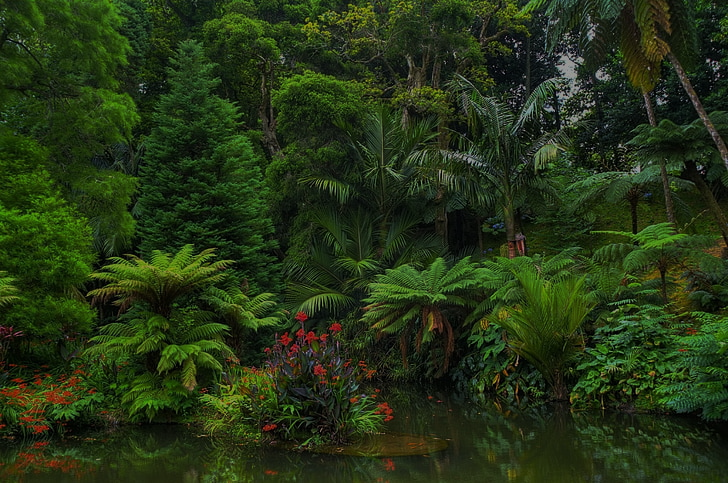 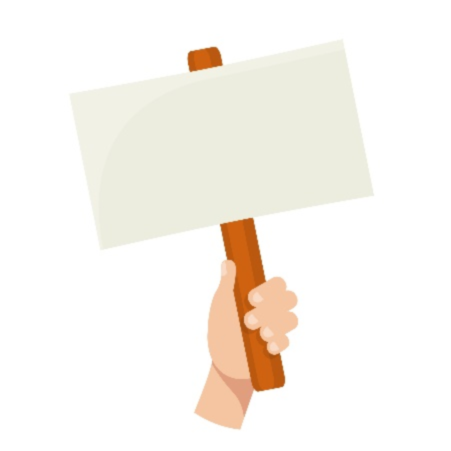 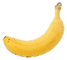 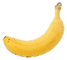 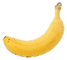 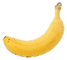 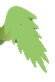 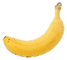 NEXT?
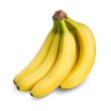 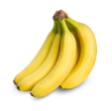 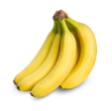 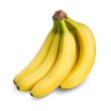 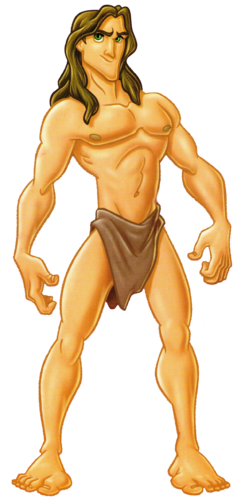 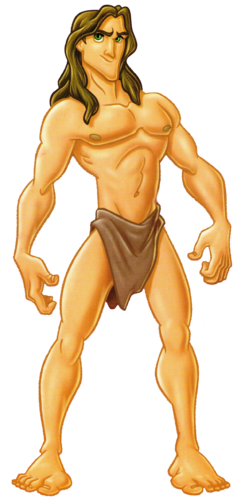 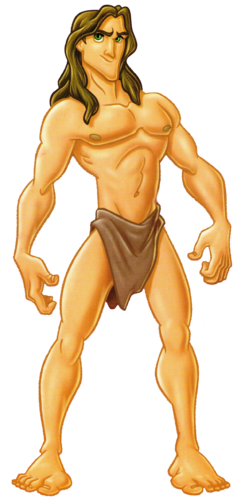 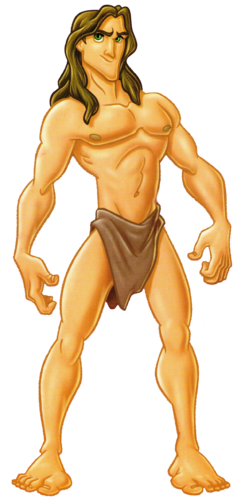 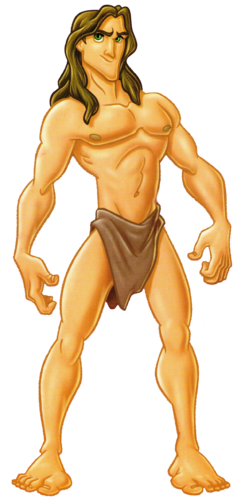 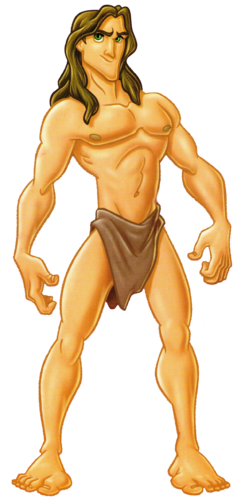 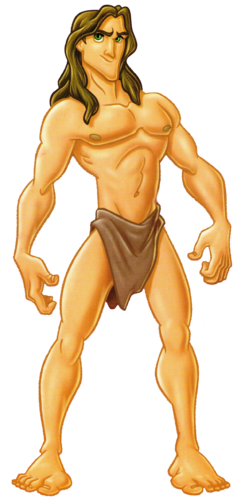 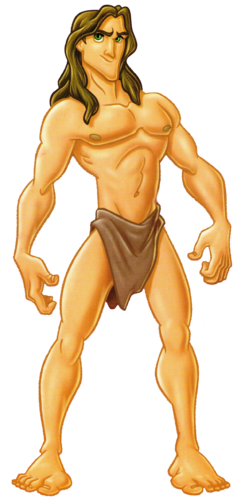 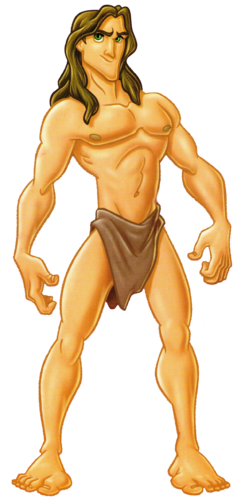 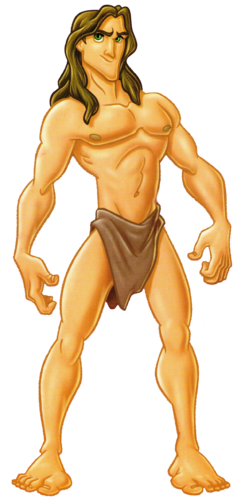 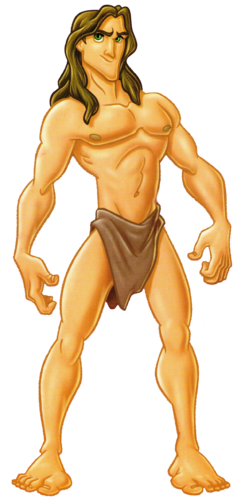 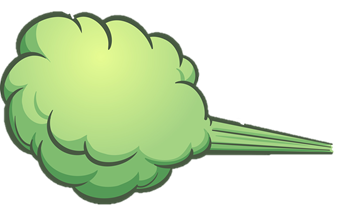 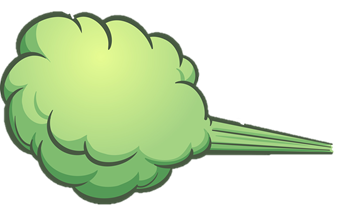 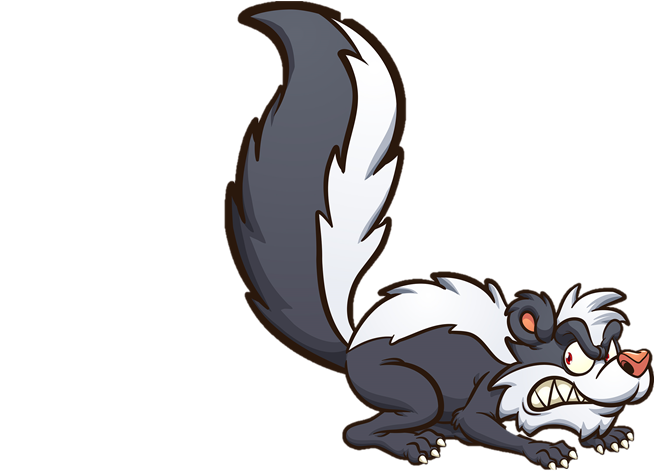 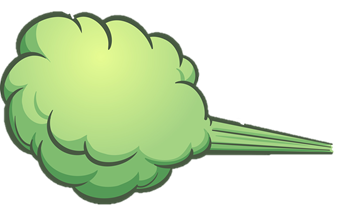 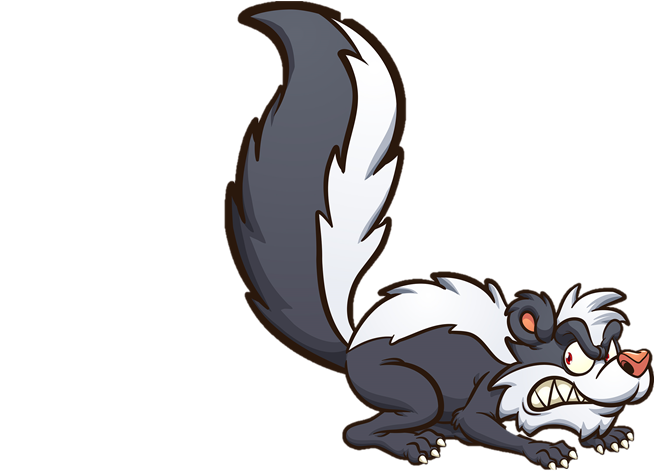 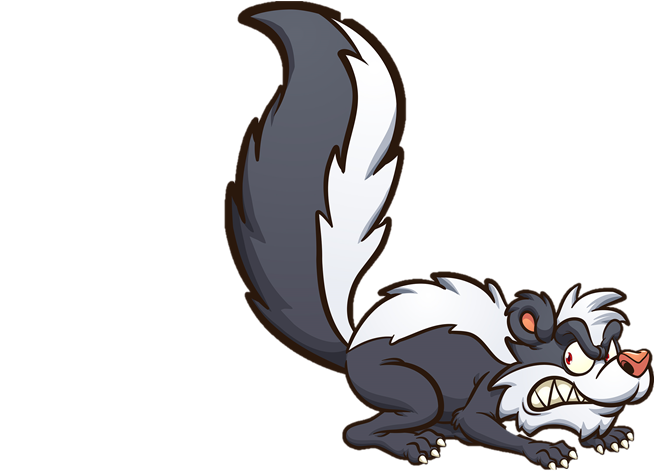 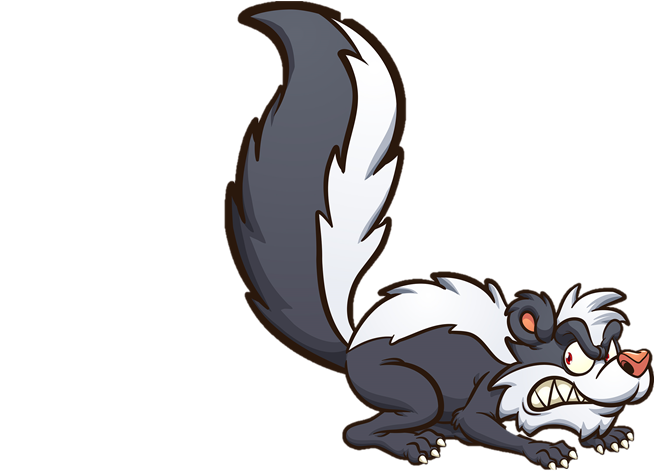 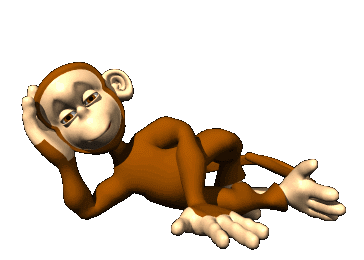 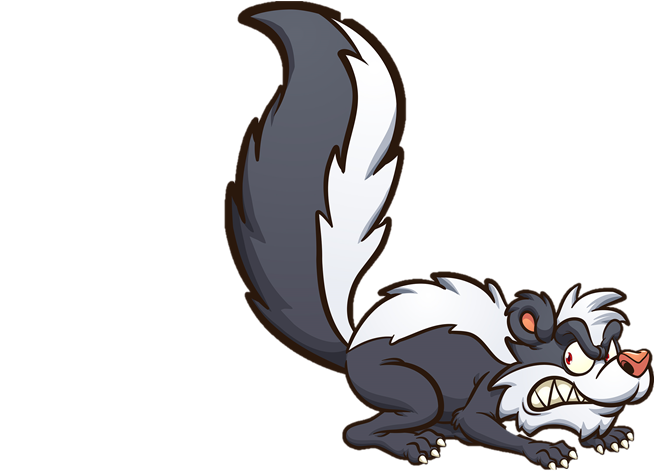 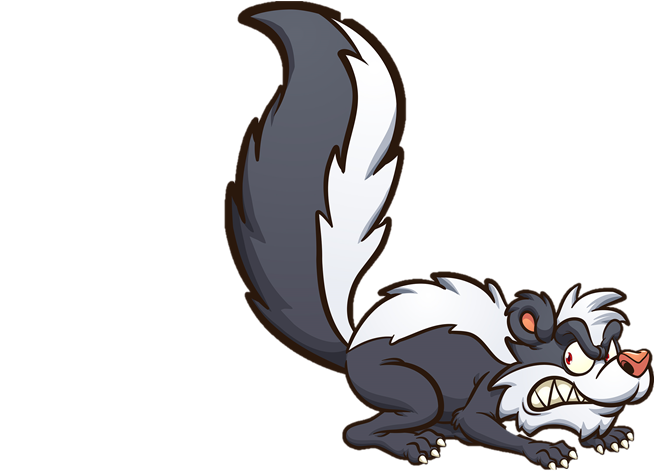 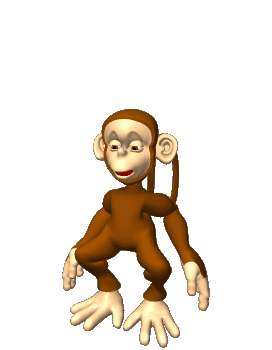 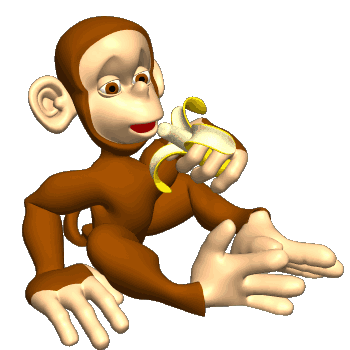 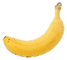 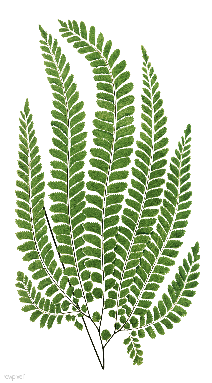 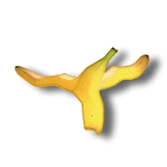 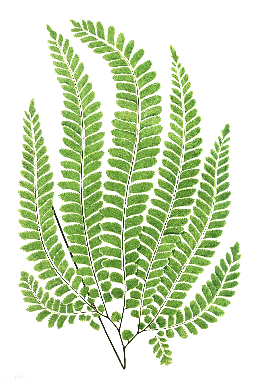 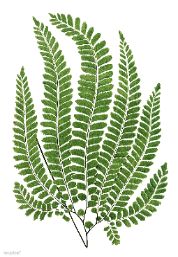 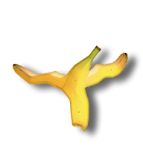 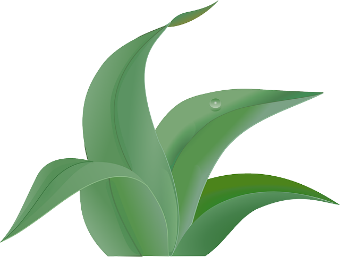 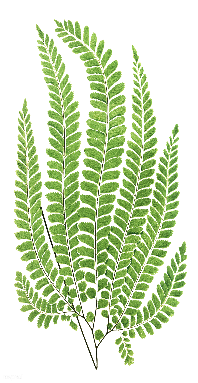 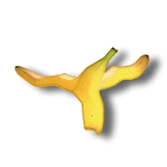 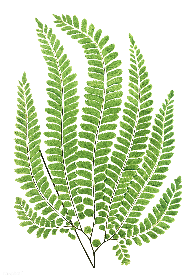 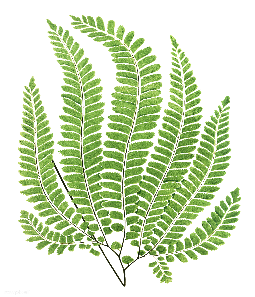 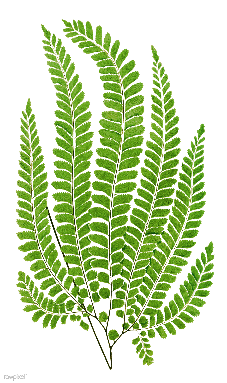 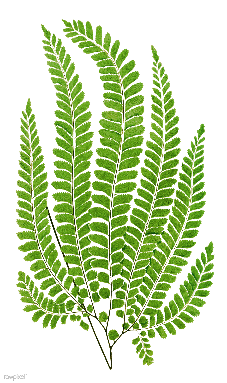 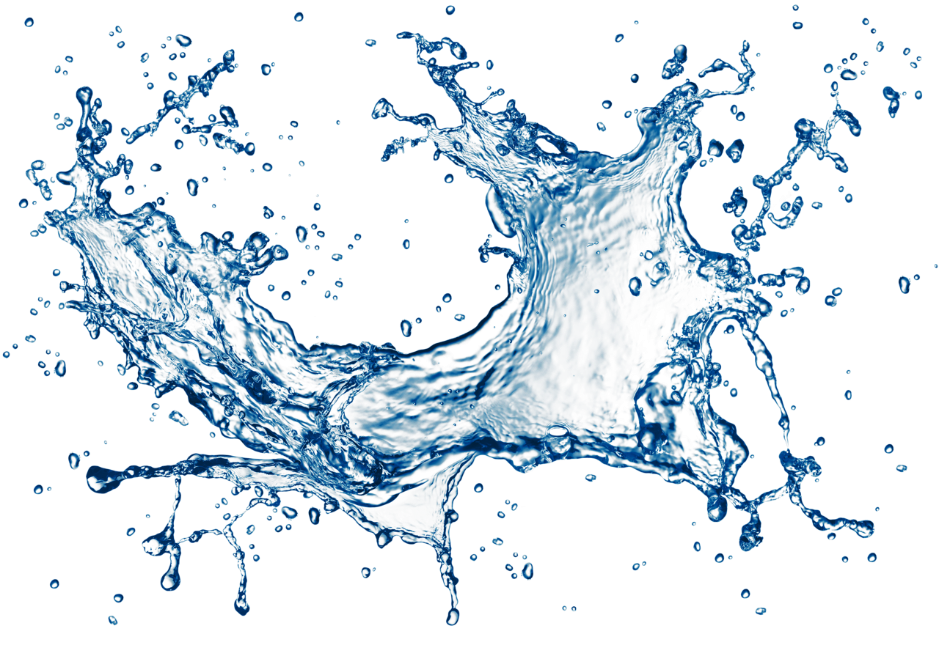 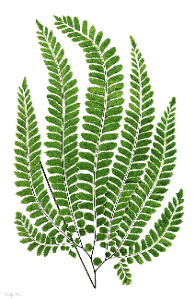 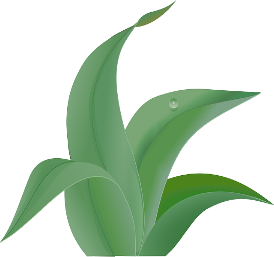 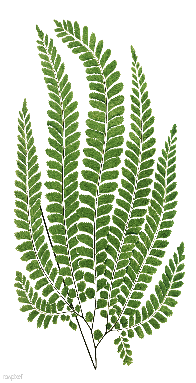 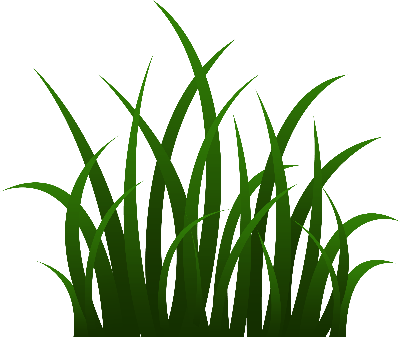 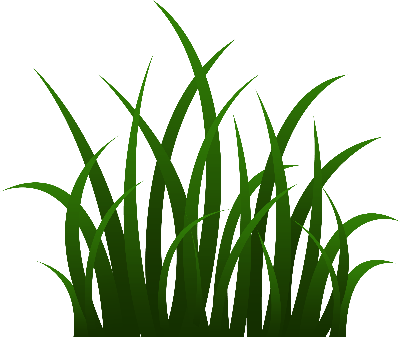 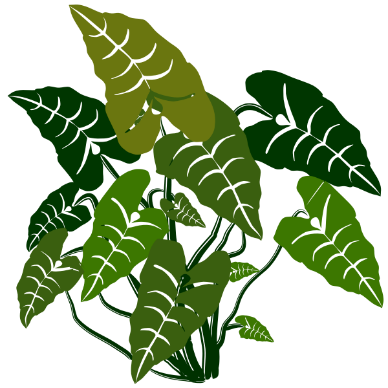 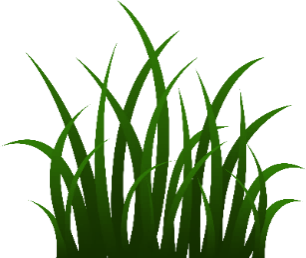 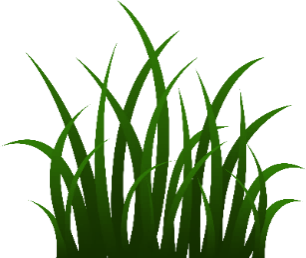 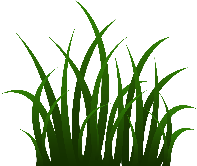 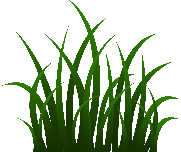 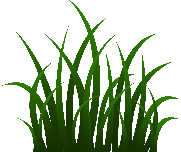 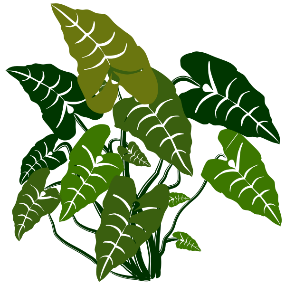 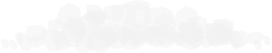 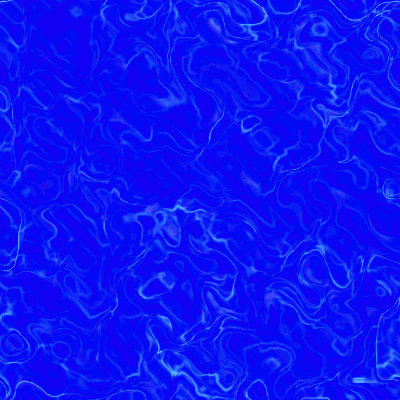 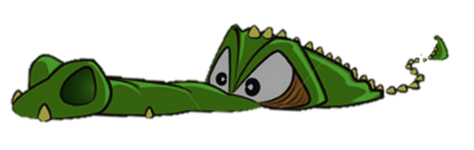 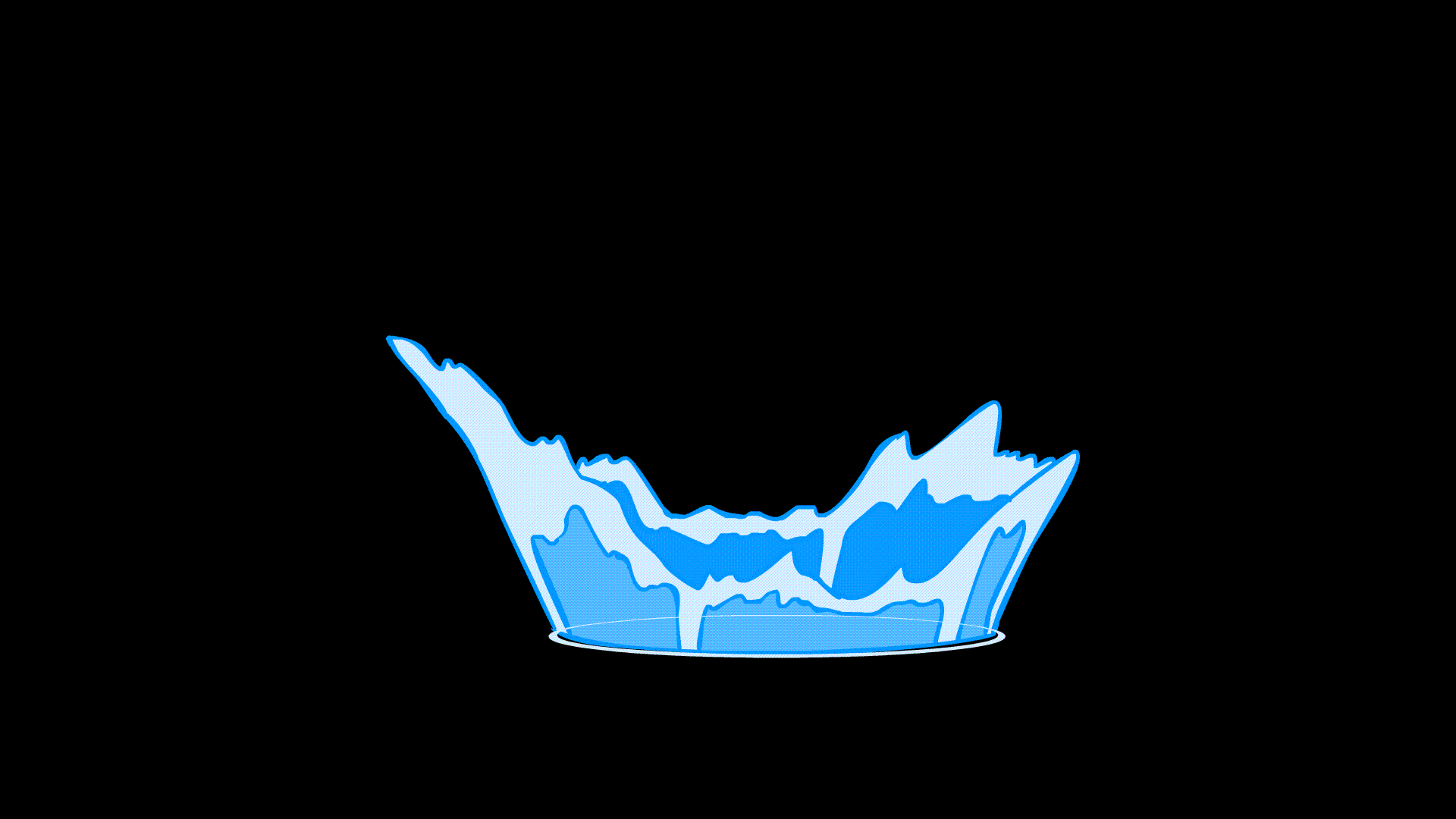 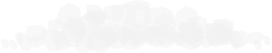 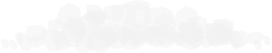 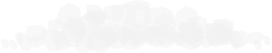 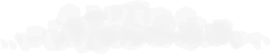 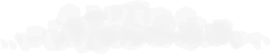 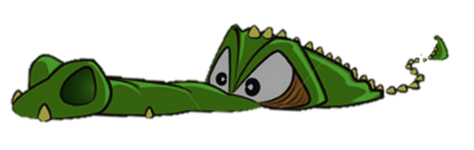 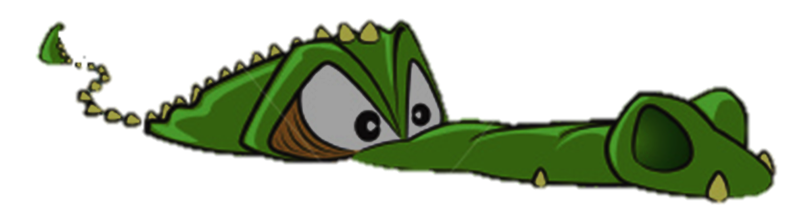 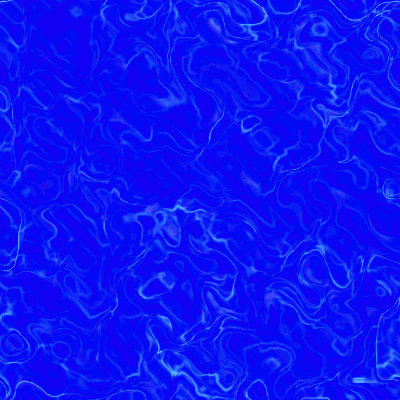